PLAN DE RENDICIÓN DE CUENTAS 2021
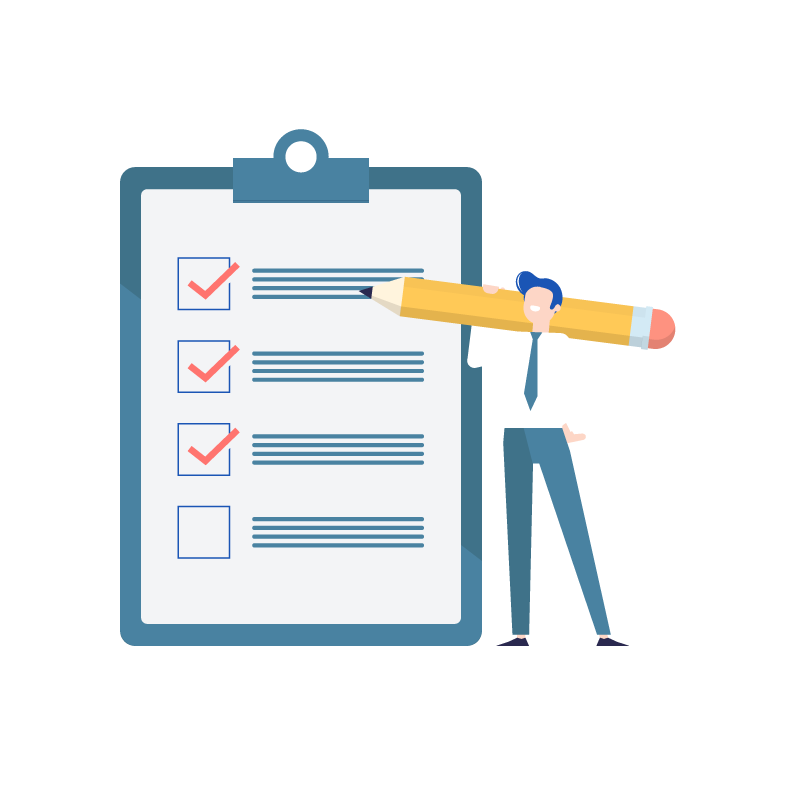 ELEMENTO: Información
SUBCOMPONENTE: Información de calidad y en lenguaje comprensible
ELEMENTO: Información
SUBCOMPONENTE: Información de calidad y en lenguaje comprensible
ELEMENTO: Diálogo
SUBCOMPONENTE: Diálogo de doble vía con la ciudadanía y sus organizaciones
ELEMENTO: Diálogo
SUBCOMPONENTE: Diálogo de doble vía con la ciudadanía y sus organizaciones
ELEMENTO: Responsabilidad
SUBCOMPONENTE: Evaluación y retroalimentación a la gestión institucional